Spiritual Gifts
An Introduction
Dr. Rick Griffith • Jordan Evangelical Theological Seminary • BibleStudyDownloads.org
Today we will address a lot of issues…
Basic Issues in 1 Corinthians 12
Talents v. Gifts
Why Study & Know Our Gifts
Scriptural Gift Commands
Lists of Gifts in the NT
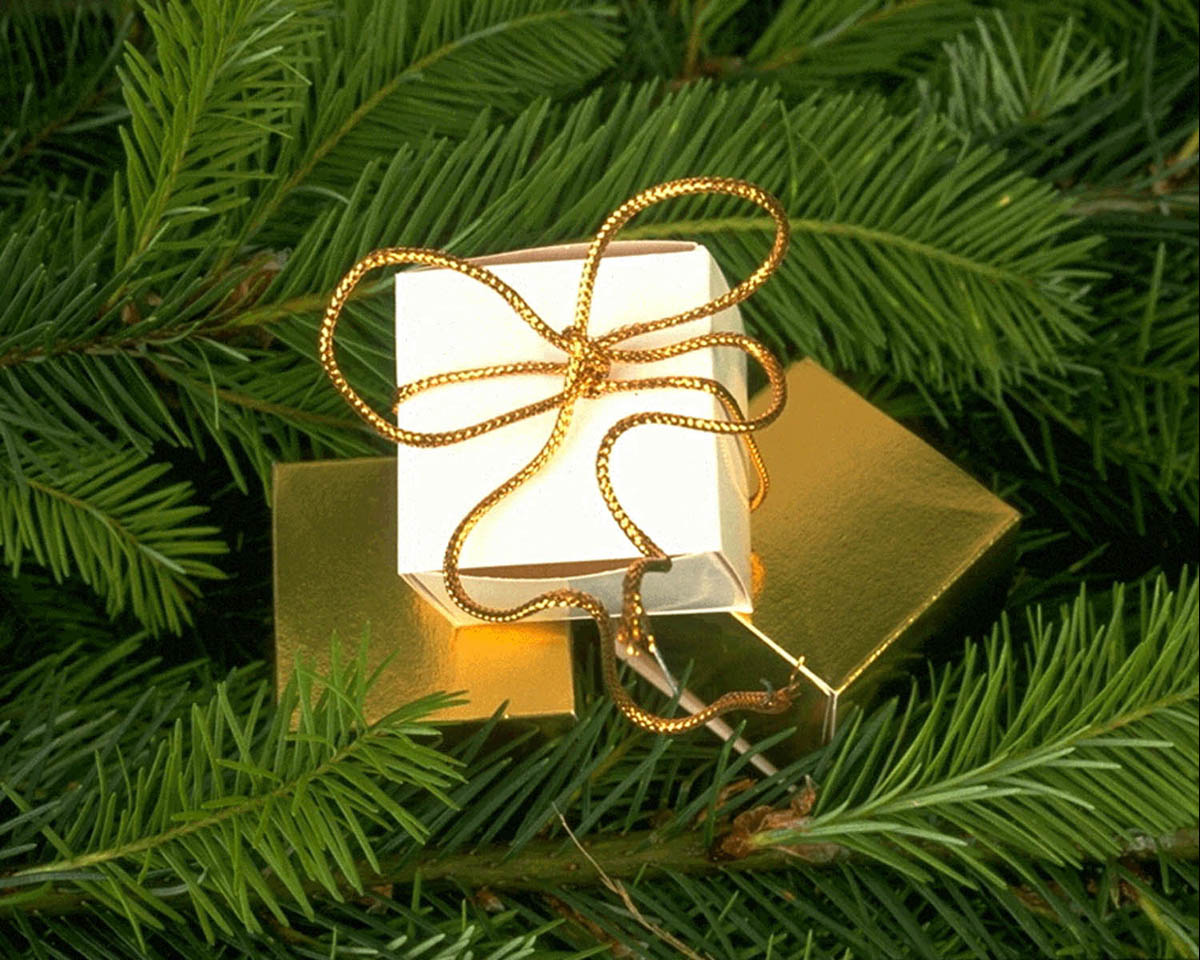 Spiritual Gifts
Where should we begin studying gifts?
GOD
I. Understanding gifts begins with seeing Christ as God (12:1-3).
Father
is
is not
is not
is
is
Son
Spirit
is not
1Now about spiritual gifts, brothers, I do not want you to be ignorant. 
2You know that when you were pagans, somehow or other you were led astray to mute idols. 
3Therefore I tell you that no one who is speaking by the Spirit of God says, "Jesus is Lord," except by the Holy Spirit.
1 Corinthians 12:1-3 (NIV)
2
Basic Issues in 1 Cor 12
What
Who
Where
When
Why
What is a spiritual gift?
"a God-given ability for service" (Ryrie)

"a spiritual capacity for development" (Radmacher)
NOT
What is         a spiritual gift?
Place of service
Age group ministry
Natural talent
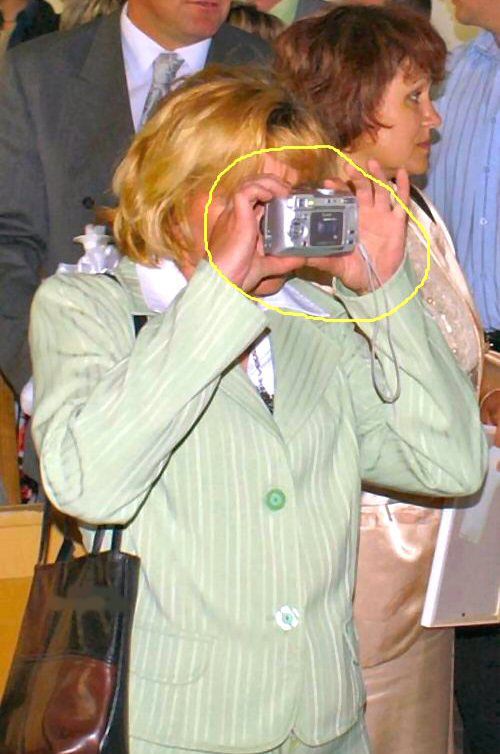 Me?  Gifted?
2
Basic Issues in 1 Cor 12
What
Who
Where
When
Why
1Now about spiritual gifts, brothers, I do not want you to be ignorant. 
2You know that when you were pagans, somehow or other you were led astray to mute idols. 
3Therefore I tell you that no one who is speaking by the Spirit of God says, "Jesus is Lord," except by the Holy Spirit.
1 Corinthians 12:1-3 (NIV)
GOD
II. Our different gifts are united in the triune God (12:4-6).
Father
is
is not
is not
is
is
Son
Spirit
is not
H. Wayne House, Charts of Christian Theology and Doctrine, 45
There are different kinds of gifts, 
	but the same Spirit. 
There are different kinds of service, 
	but the same Lord. 
There are different kinds of working, 
	but the same God 
works all of them in all men.
1 Corinthians 12:4-6 (NIV)
GOD
"There are different kinds of gifts, 
	but the same Spirit" (12:4).
Father
is
is not
is not
is
is
Son
Spirit
GIVES
is not
H. Wayne House, Charts of Christian Theology and Doctrine, 45
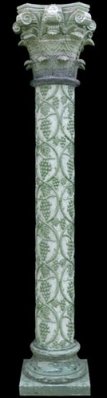 2
Talents versus Gifts
Issue
Gifts
Talents
Christians only
Who has?
All
How got?
Grace
Work
When got?
New birth
Varies
Who benefits?
Church
All
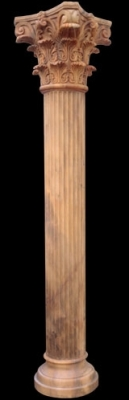 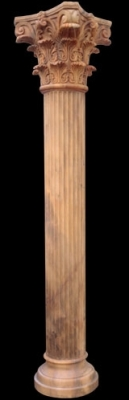 2
The Real Issue
Does it really matter if we call an ability a talent or a gift?
Yes
We shouldn’t add to God’s Word by calling an ability a “spiritual gift” if the Bible doesn’t call it a gift, but…
&
No
Both talents & gifts are:Given by God, andTo be used for God!!
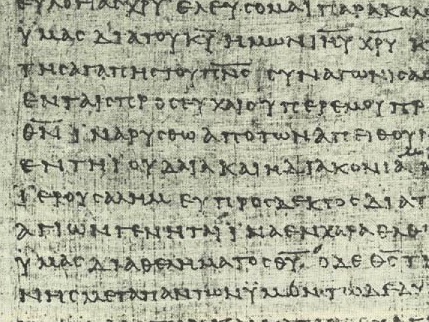 3
The Basis & Nature of Gifts
1)  Charisma (ca,risma)
Roots:	charis means grace (basis)	chara means joy (result)
GOD
Father
is
is not
is not
"spiritual"
is
is
Son
Spirit
GIVES
is not
H. Wayne House, Charts of Christian Theology and Doctrine, 45
GOD
"There are different kinds of service, 
	but the same Lord" (12:5).
Father
is
is not
is not
is
is
Son
Spirit
APPOINTS
is not
H. Wayne House, Charts of Christian Theology and Doctrine, 45
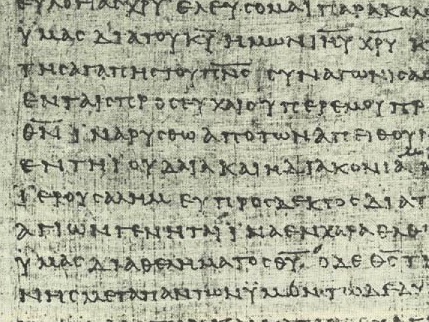 3
The Basis & Nature of Gifts
2)  Diakonia (dia,konia)
• Place of service (1 Cor. 12:5)• Category of gifts (1 Pet. 4:11)• "service" (NIV), "ministries" (NASB)
EMPOWERS
Father
is
is not
is not
"There are different kinds of working, 
	but the same GOD 
works all of them in all men" (v. 6).
is
is
Son
Spirit
is not
H. Wayne House, Charts of Christian Theology and Doctrine, 45
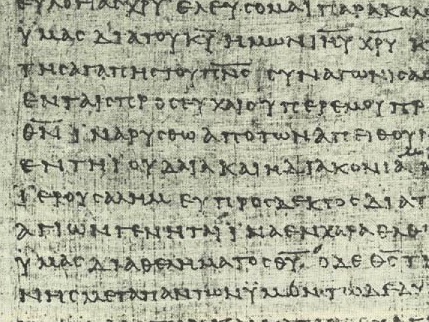 3
The Basis & Nature of Gifts
2)  Diakonia (dia,konia)
• Place of service (1 Cor. 12:5)• Category of gifts (1 Pet. 4:11)• "service" (NIV), "ministries" (NASB)
3)  Energema (e;nerghma)
• Energy operating gifts (1 Cor. 12:6)• "working" (NIV), "effects" (NASB)
The Key Idea
Q: Where should we begin studying gifts?

A: Gifts praise the triune God—not us!
EMPOWERS
GOD
APPOINTS
GIVES
The Triune Involvement
Father
is
is not
is not
is
is
Son
Spirit
is not
H. Wayne House, Charts of Christian Theology and Doctrine, 45
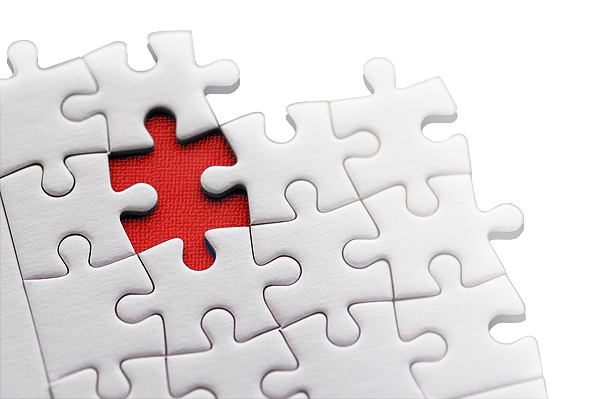 How do you see the Spirit working in your life?
[Speaker Notes: Intro to MPI: But do you identify with this?  How do you see the Spirit working in your life?]
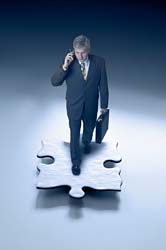 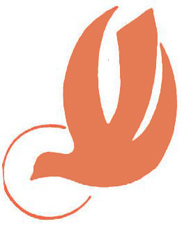 One evidence of the Spirit's work in your life is your spiritual gift (12:7-11)
"A spiritual gift is given to each of us so we can help each other" (1 Cor. 12:7 NLT)
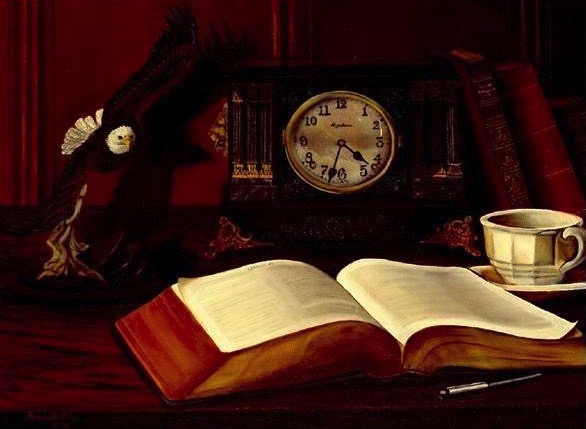 The Spirit gives every gift (12:8)
8To one person the Spirit gives the ability to give wise advice [a word of wisdom]; to another the same Spirit gives a message of special knowledge [a word of knowledge].*
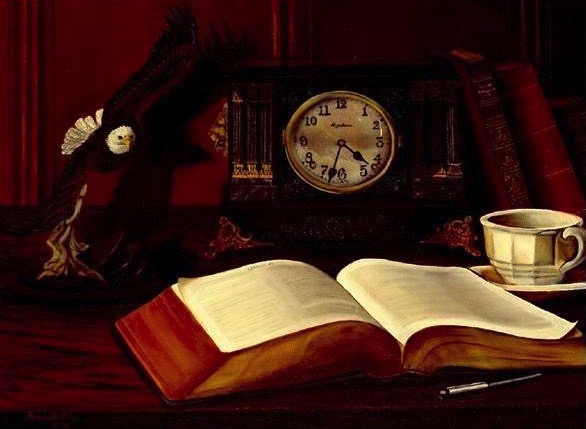 The Spirit gives every gift (12:9-10a)
9The same Spirit gives great faith to another, and to someone else the one Spirit gives the gift of healing. 10He gives one person the power to perform miracles.
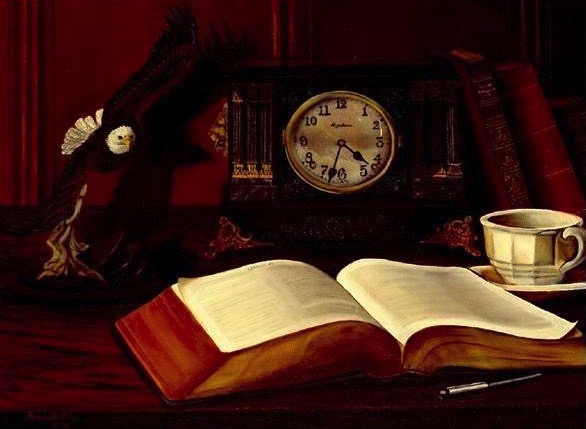 The Spirit gives every gift (12:10b-11a)
and another the ability to prophesy.  He gives someone else the ability to discern whether a message is from the Spirit of God or from another spirit. Still another person is given the ability to speak in unknown languages,* while another is given the ability to interpret what is being said. 11It is the one and only Spirit who distributes all these gifts.
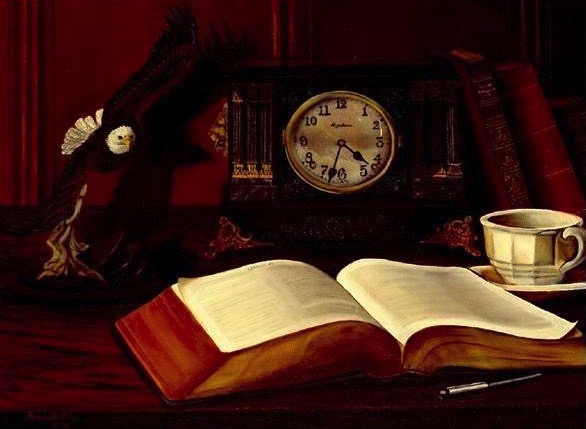 The Spirit alone chose your gift (12:11b)
He alone decides which gift each person should have.
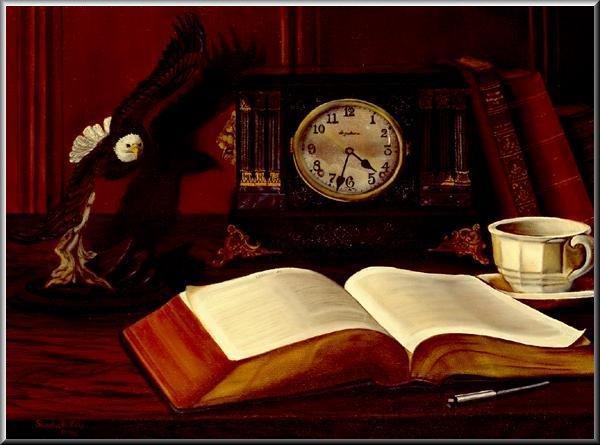 3
Why Study & Know Our Gifts?
1)  MINISTRY TO THE CHURCH BODY - Ministering in the area of our gifts results in:
a) edification of the body— unity and interdependency (1 Cor. 14:12)
b) mobilizing the church for mission to a lost world.
c) encouraging other believers to discern  and develop their gifts.
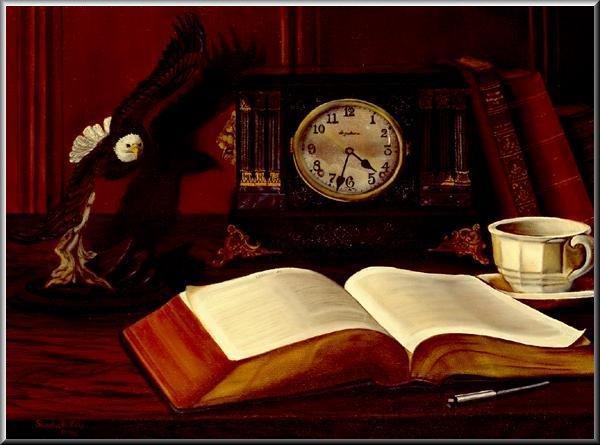 3
Why Study & Know Our Gifts?
2)  PERSONAL FULFILLMENT - Exercising our gifts results in:
a)	ministering in areas of strength, reducing frustration and wasted time.
b)	assisting us in establishing priorities for study,  growth, and ministry (Eph. 4:13).
c)	a sense of usefulness and belonging in the body of Christ (1 Cor. 12:14-17).
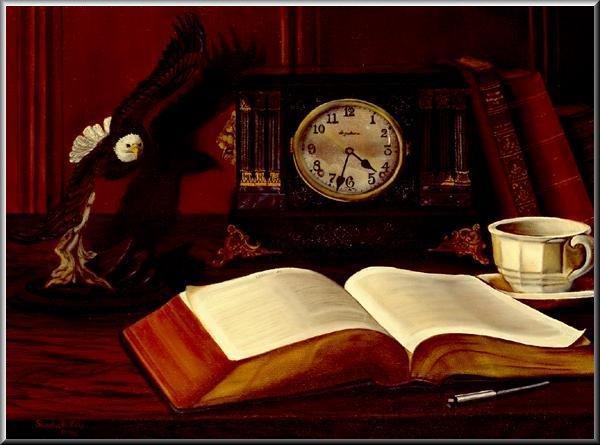 3
Why Study & Know Our Gifts?
3)  OBEDIENCE TO GOD'S WORD - Scripture gives several commands relating to gifts:
a) "Do not neglect the spiritual gift within you..."  (1 Tim 4:14a).
b) "Now about spiritual gifts, brethren, I do not want you to be unaware " (1 Cor. 12:1).
c) "And since we have gifts that differ according to the grace given us, let us exercise them accordingly..." (Rom. 12:6a).
d) "As each one has received a special gift, employ it in serving one another (1 Pet. 4:10).
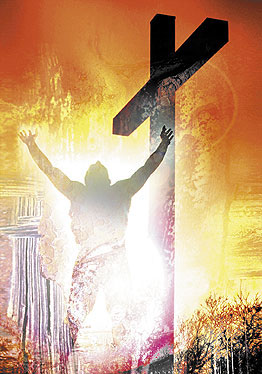 4
Scriptural Gift Commands
Teaching
Col. 3:16-- “Let the word of Christ richly dwell within you… teaching… one another…”
Evangelism
Matt. 28:19-- “Go therefore and make disciples of all nations…”
Pastor-Teacher
Gal. 6:1-- “Brothers, if a man is caught in any trespass, you who are spiritual, restore him…”
Exhortation
Heb. 3:13a-- “But encourage one another daily…”
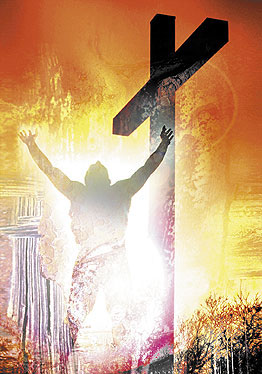 4
Scriptural Gift Commands
Adminis-tration
1 Cor. 14:40-- “But let all things be done properly and in an orderly manner”
Faith
Heb. 11:6a-- “And without faith it is impossible to please Him…”
Giving
1 Cor. 16:2-- “On the first day of the week let each of you put aside and save [for] collections…”
Service
Gal 5:13-- “…Serve one another in love”
Showing Mercy
Col. 3:12-- “And so, as those who have been chosen of God, holy and beloved, put on a heart of compassion, kindness, humility, gentleness and patience”
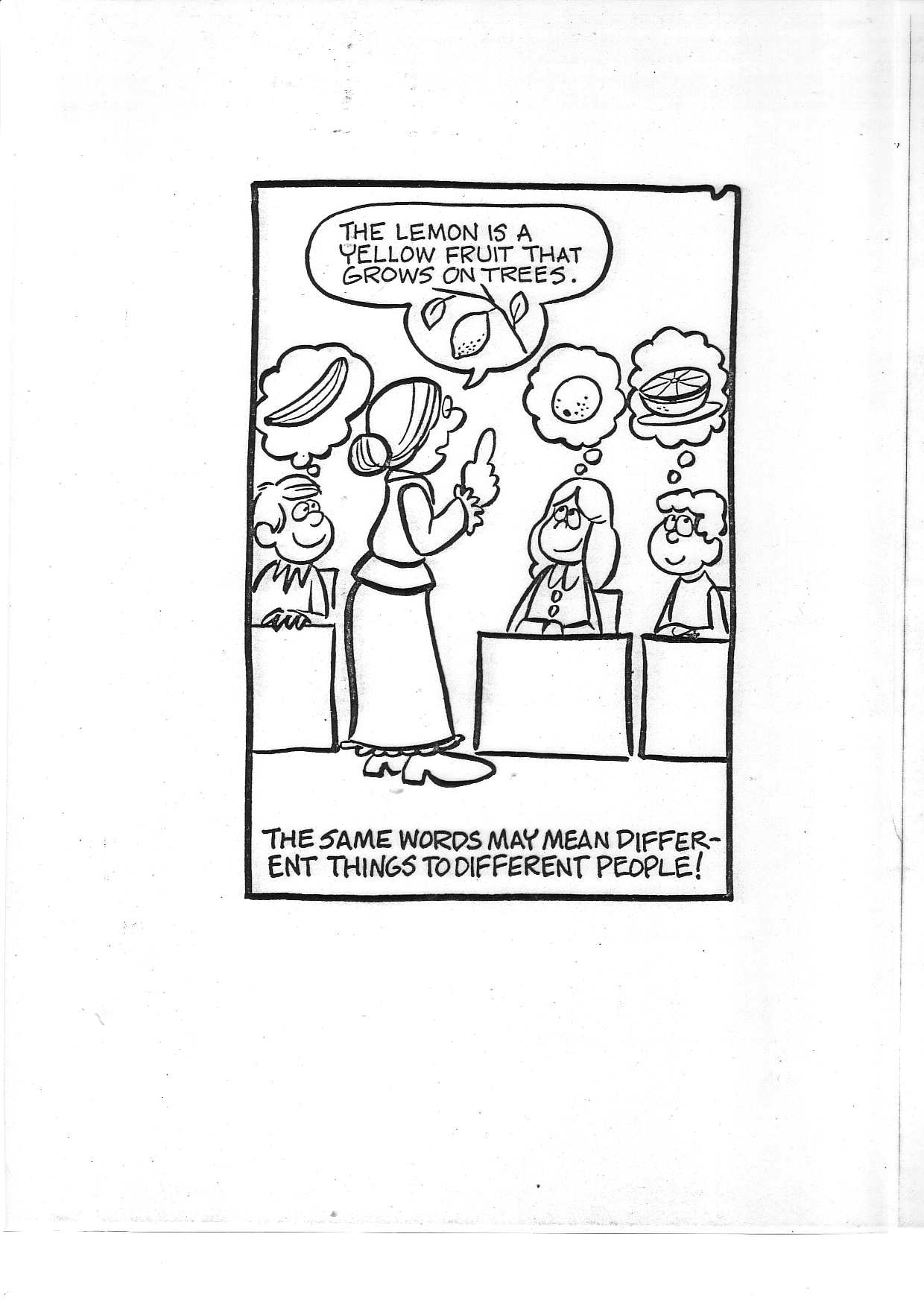 THE LEMON IS A YELLOW FRUIT THAT GROWS ON TREES.
We need to define each gift
THE SAME WORDS MAY MEAN DIFFERENT THINGS TO DIFFERENT PEOPLE!
[Speaker Notes: CH-07-Intro-36
CH-08-Dangers-39
HS-06-Intro-36
HS-07-Dangers-39]
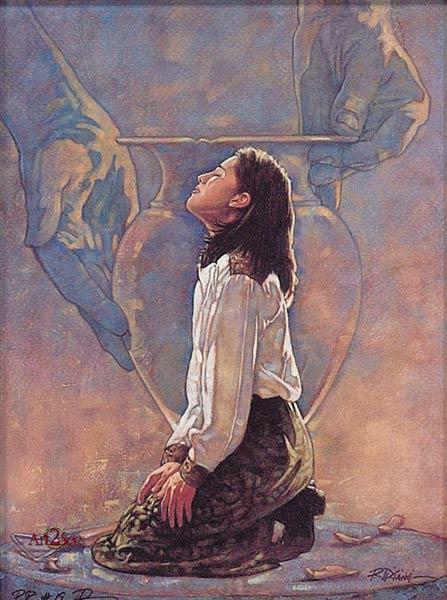 Speaking1 Pet. 4:11a
Serving1 Pet. 4:11b
FoundationalEph. 2:20
SignHeb. 2:4
6
New Testament Gift Lists
Permanent
Temporary
Black
Get this presentation for free!
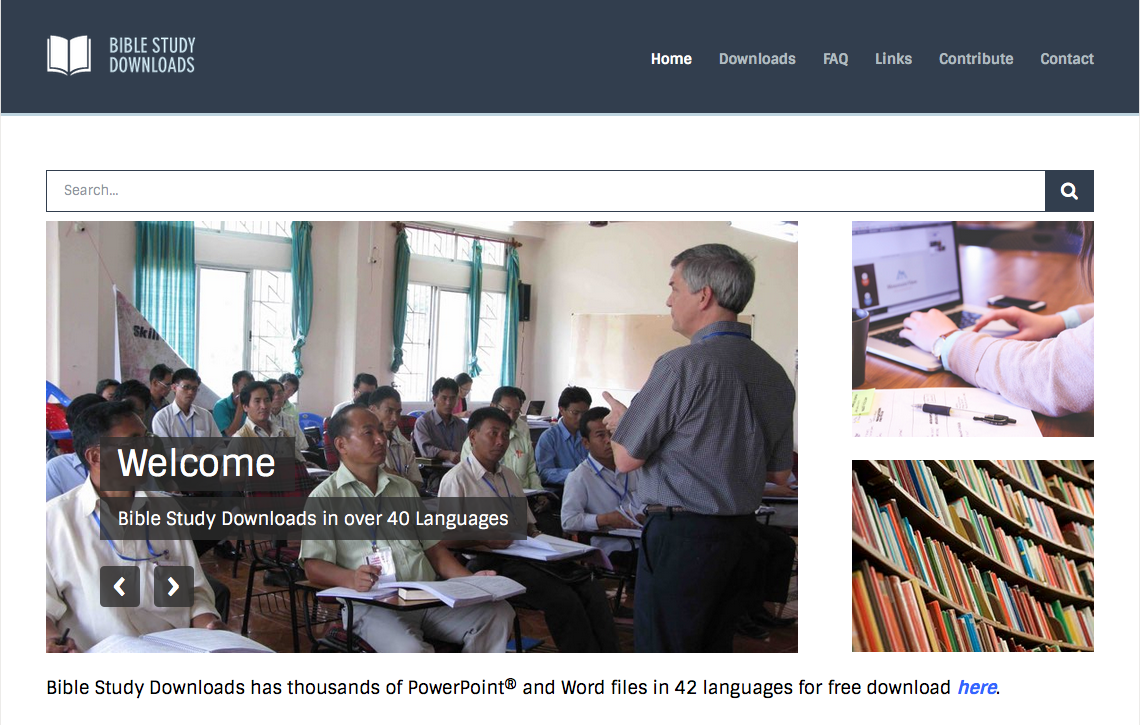 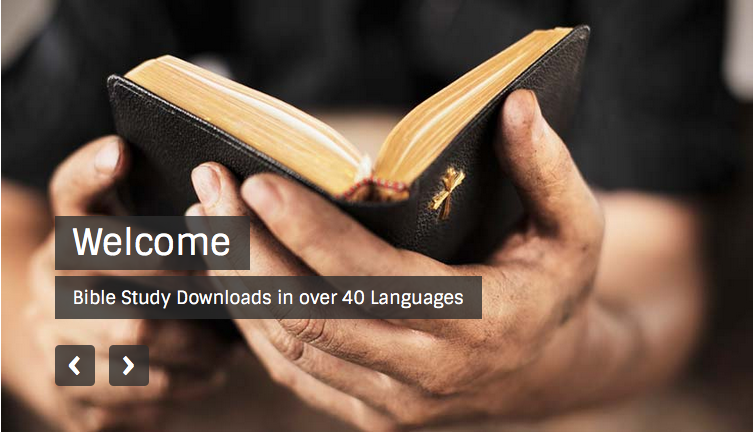 Church (Ecclesiology) link at BibleStudyDownloads.org
[Speaker Notes: Church (ch)]